“The only legitimate use of a computer is to play games.”
Eugene Jarvis
Játékfejlesztés
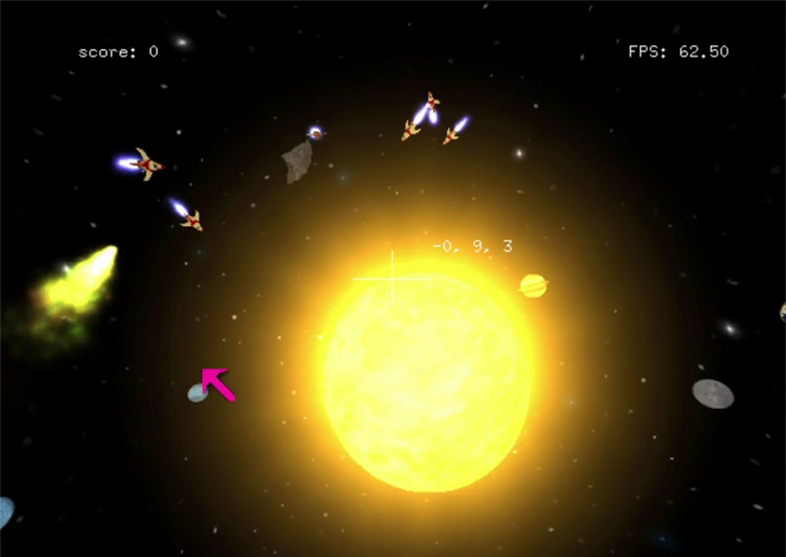 Szirmay-Kalos 
László
Virtuális valóság
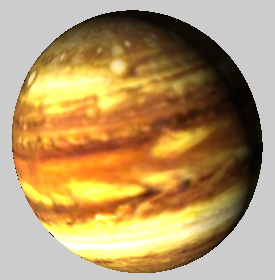 képszintézis
interakció
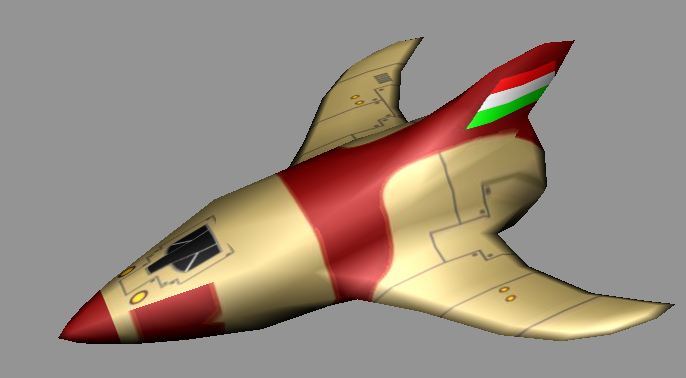 vezérlés
avatár
Virtuális világ objektumai = állapot + viselkedés
Játékok feladatai
Képszintézis az avatár nézőpontjából:
1 szem, sztereo, autosztereo
Az avatár vezérlése a beviteli eszközökkel:
keyboard, mouse, Wii, gépi látás, Kinect, VR sisak, stb.
Az „intelligens” objektumok vezérlése (AI)
állapotgép
A fizikai világ szimulációja
Newtoni fizika
Control(dt)
Játék OO
Animate(dt), Draw( )
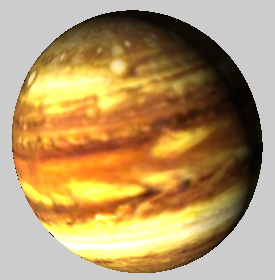 Interact( )
képszintézis
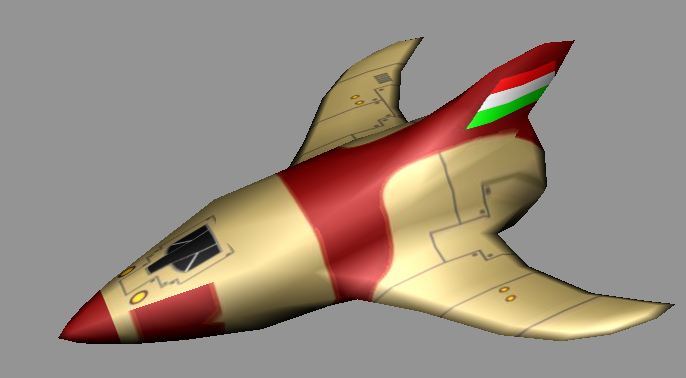 vezérlés
avatár
ProcessInput( )
SetCameraTransform( )
Világkoordináta rendszer
Osztálydiagram
Light
La, Le,
wLightPos
*
Game Engine
RenderState
M, V, P, Minv,
material, texture
lights, wEye
Scene

Simulate()
Render()
Build()
App

onKeyboard()
onKeyboardUp()
onMouse()
onDisplay()
onIdle()
Shader
objects
*
Surface Shader
Volumetric Shader
Avatar

ProcInput()
CamTransf()
GameObject
pos, velocity, acc ModelingTransform()
Control()
Animate()
Draw()
Material
Texture
Geometry
children
*
LoadedMesh
ParamSurface
SpaceShip
Player
Planet
Bullet
Game
Explosion
Sphere
Játékobjektum (GameObject)
class GameObject {
protected:
   Shader *   shader;
   Material * material;
   Texture *  texture;
   Geometry * geometry;
   vec3 pos, velocity, acceleration;
   vector<GameObject *> children;
   virtual void ModelingTransform(mat4& M, mat4& Minv) { M = Minv = UnitMatrix();}
public: 
   GameObject(Shader* s, Material* m, Texture* t, Geometry* g) { … }
   virtual void Control(float dt) { }
   virtual void Animate(float dt) { }
   virtual void Draw(RenderState state) { // parameter by value to separate objects
      mat4 M, Minv;
      ModelingTransform(M, Minv);
      state.M = M * state.M; state.Minv = state.Minv * Minv;
      state.material = material; state.texture = texture;
      shader->Bind(state); // uniform variable setting
      geometry->Draw();    // triangles go down the pipeline
      for (Object * child : children) child->Draw(state);
   }
};
Virtuális világ
vector<GameObject *> objects;
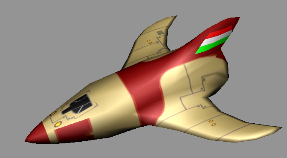 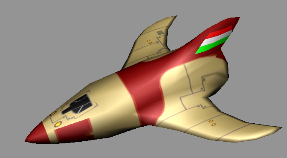 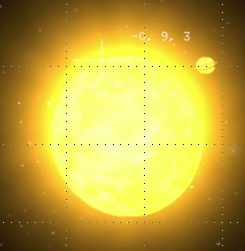 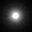 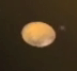 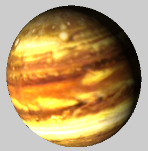 Szimulációs hurok (Game loop)
ts
te
void onIdle ( ) { // idle call back
   static float tend = 0;
   float tstart = tend;
   tend = glutGet(GLUT_ELAPSED_TIME);
   scene.Simulate(tstart, tend, keys);

   glutPostRedisplay(); 
}






void onDisplay(){
   glClear(GL_COLOR_BUFFER_BIT | 
           GL_DEPTH_BUFFER_BIT);
   scene.Render();
   glutSwapBuffers( );
}
dt
void Scene::Simulate(float ts, float te, bool keys[]) {
   avatar->ProcInput(keys);
   for(float t = ts; t < te; t += dt) {
      float Dt = min(dt, te – t);
      for (GameObject * o : objects) o->Control(Dt); 
      for (GameObject * o : objects) o->Animate(Dt);
   } 
}
void Scene::Render( ) 
{
   RenderState state; // M=Minv=UnitMatrix();
   avatar->SetCameraTransform(state); 
   for (GameObject * o : objects) o->Draw(state); 
}
Avatar
struct Avatar : public GameObject {
   virtual void ProcessInput() { }
   virtual vec3 wVup() { return vec3(0, 1, 0); }
   void SetCameraTransform(RenderState& state) {
      Camera camera(pos, pos + velocity, wVup());
      state.V() = camera.V();
      state.P() = camera.P();
   }
};
wVup = [0, 1, 0] vagy a gyorsulásból és a korábbi wVup átlagából
eye
lookat
Klaviatúra kezelés
bool keys[256];	// is pressed?

void onKeyboard(unsigned char key, int pX, int pY) { 
   keys[key] = true;
}
void onKeyboardUp(unsigned char key, int pX, int pY) {
   keys[key] = false;
}
KeyboardFunc
KeyboardUpFunc
SpecialKeysFunc
SpecialKeysUpFunc
keys
onIdle:
Simulate
virtual
world
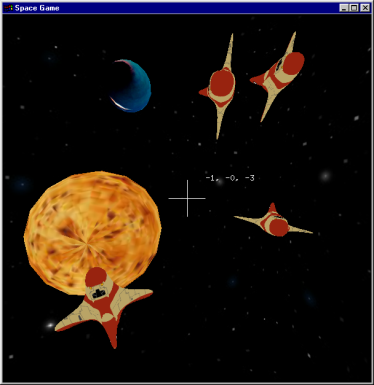 “Be van fejezve a nagy mű, igen.A gép forog, az alkotó pihen.Évmilliókig eljár tengelyén,Mig egy kerékfogát ujítni kell.”
Madách Imre
Játékfejlesztés2. Játékobjektumok
Szirmay-Kalos László
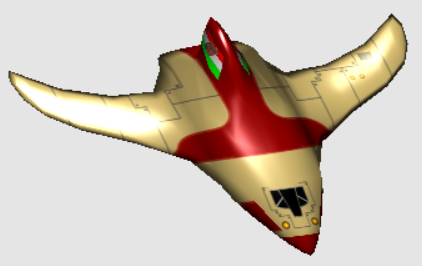 Bolygó: Planet
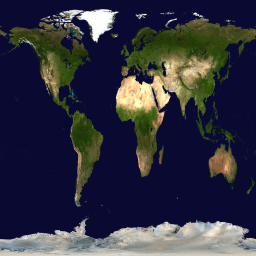 Geometria: gömb
Textúra
Animáció: 
Fizikai: 
Tájékozódik majd követi a gravitációs törvényt
Képletanimáció:
„beégetett pálya”
Többiek érdektelenek
Nincs respektált törvény
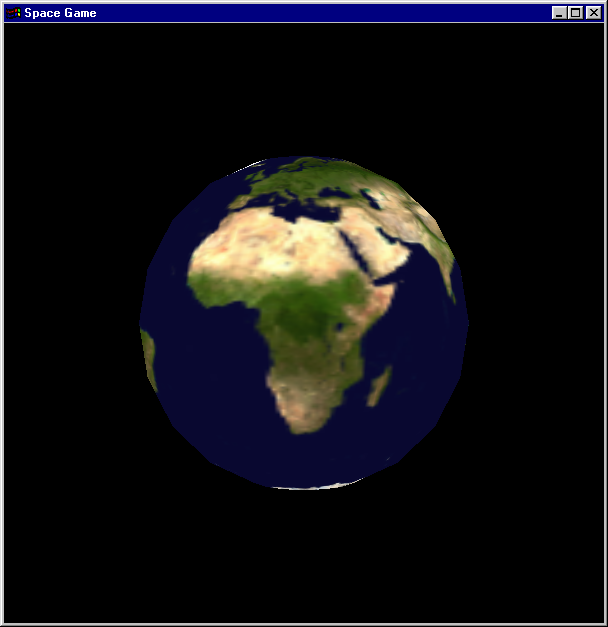 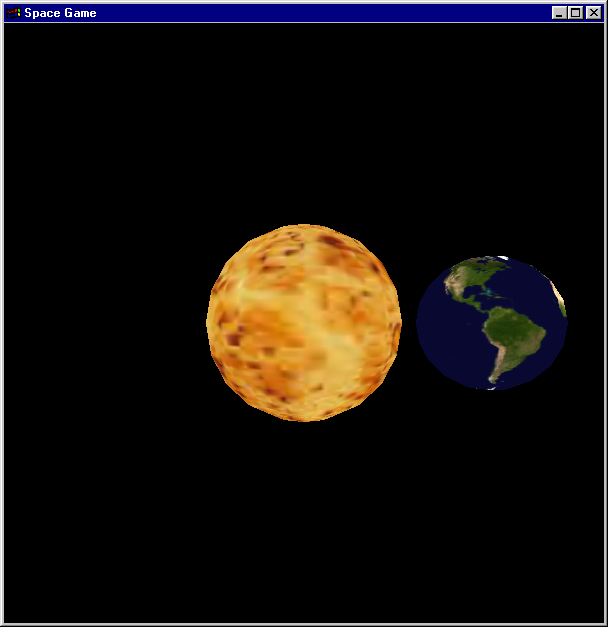 Animate:A Föld forog és kering a Nap körül
Planet
const vec3 X(1,0,0), Z(0,0,1);

class Planet : public GameObject {
   float rotAng = 0, revAng = 0;  // animation state
   float rotVel, revVel, tilt, D; // animation parameter
public:
   Planet(float _rotVel, float _revVel, float _tilt, float _D) { … }

   void Animate(float dt) { 
      rotAng += rotVel * dt; 
      revAng += revVel * dt;
   }

   void ModelingTransform(mat4& M, mat4& Minv) {
      vec3 p = vec3(cos(revAng), sin(revAng), 0) * D;
   M = RotationMatrix(rotAng, Z) * RotationMatrix(tilt, X) * TranslateMatrix(p);
   Minv = TranslateMatrix(-p) * RotationMatrix(-tilt,X) * RotationMatrix(-rotAng,Z);
   }
};
[Speaker Notes: To draw the textured sphere of the planet, we can follow the general strategy of drawing parametric surfaces since the sphere can also be expressed in parametric form. The parameter space is tessellated and u,v samples are inserted into the parametric equations defining point on the surface. Those points that are neighbors in parameter space form triangles. The u,v pairs are used directly to pass texture coordinates to OpenGL.

Putting these together, we can implement the Planet class, which is derived from the general GameObject class, and implements its virtual functions like ControlIt, InteractIt, AnimateIt, and DrawIt. 

ControlIt and InteractIt are empty since a planet does not have to control its path, neither does it have AI, it simply responds to physics laws.

First, we consider a simplified case when the planet does not move, it only rotates around its axis. The current state of the planet is represented by rotation angle rot_angle, which is update in AnimateIt according to rotation speed rot_speed and the elapsed time dt. 

The DrawIt function gets the planet to be drawn by OpenGL, first setting the Earth’s texture (loaded probably in the constructor) as the active texture, asking for a rotation by rot_angle around vector (0,0,1) (which is supposed to be the  Earth’s axis of rotation), and finally sending the tessellated mesh to OpenGL by gluSphere. Note that this rotation should not be applied on other objects of the virtual world, so the transformation is saved in the transformation stack by glPushMatrix and restored after drawing by glPopMatrix.]
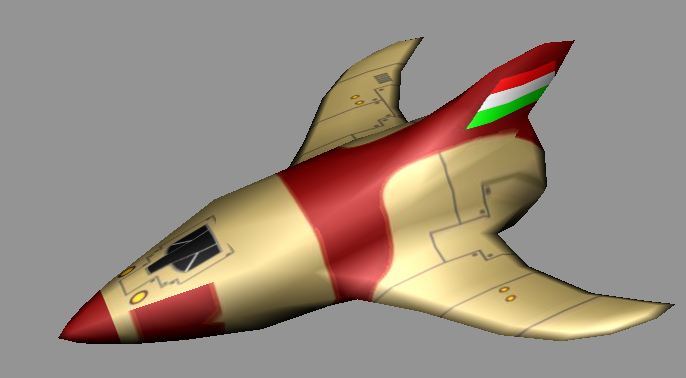 Az űrhajó
Komplex geometria 
négyszögháló
Komplex textúra
Fizikai animáció
erők (gravitáció, rakéták)
ütközések
Viselkedés (AI)
A rakéták vezérlése
Ütközés elkerülés, avatártól menekülés, avatár üldözése
csúcs - él + lap
Űrhajó geometriaEuler műveletek: csúcs + lap = él + 2
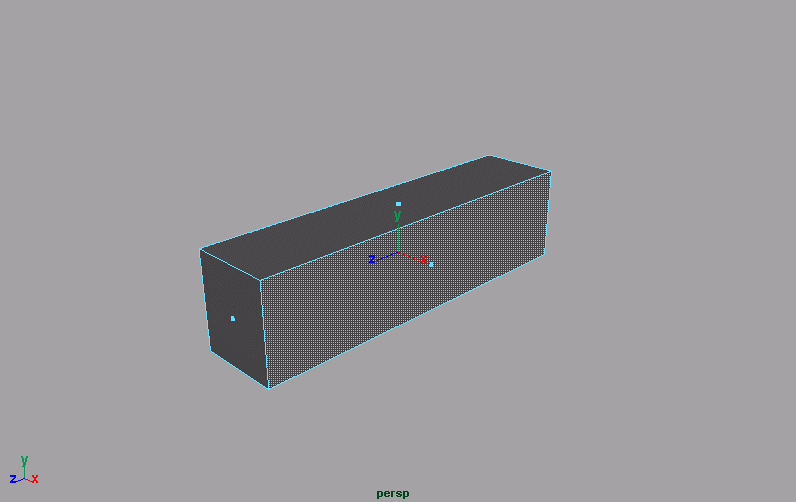 Űrhajó geometria
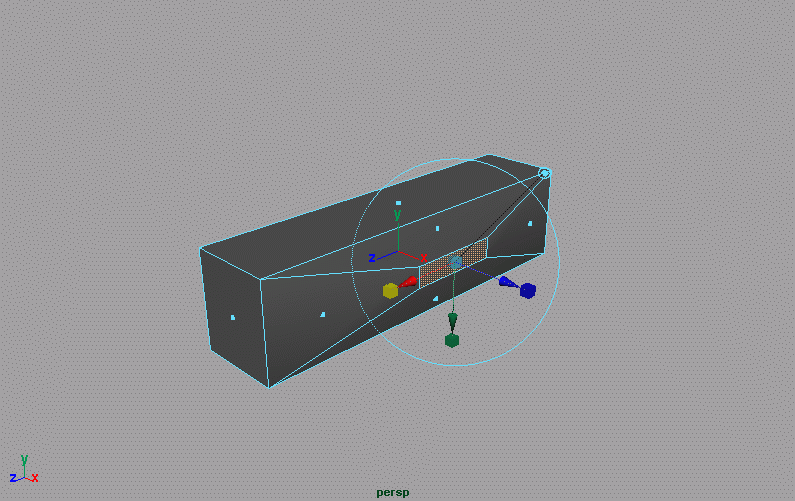 Űrhajó geometria
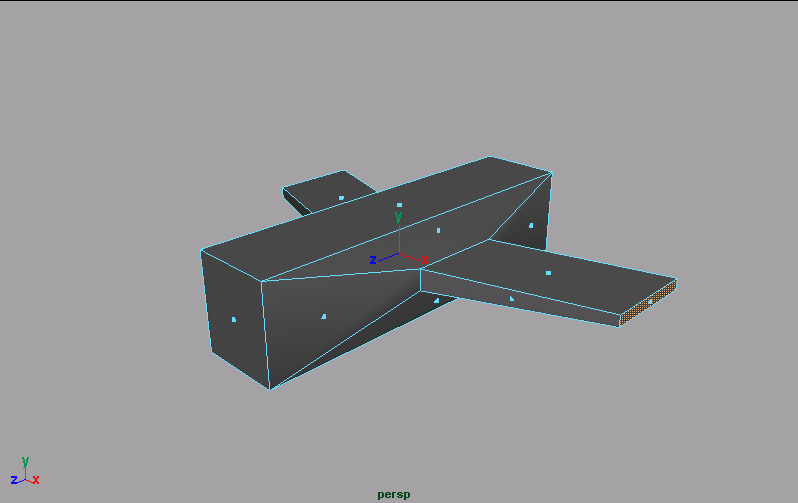 Űrhajó geometria
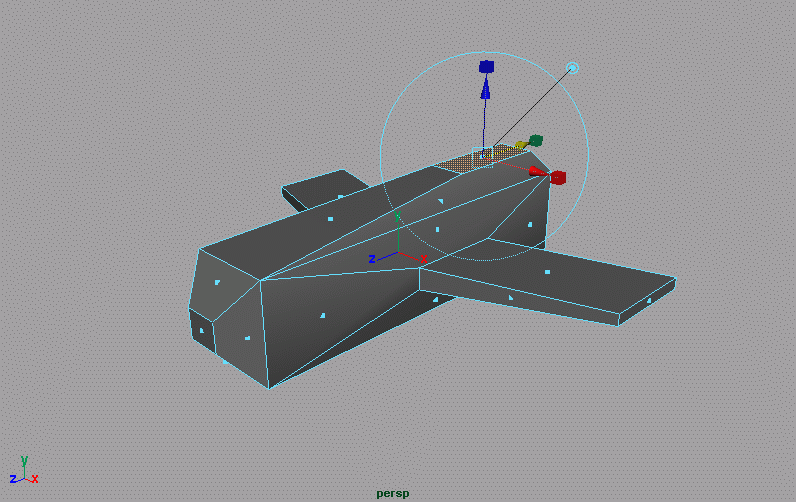 Űrhajó geometria
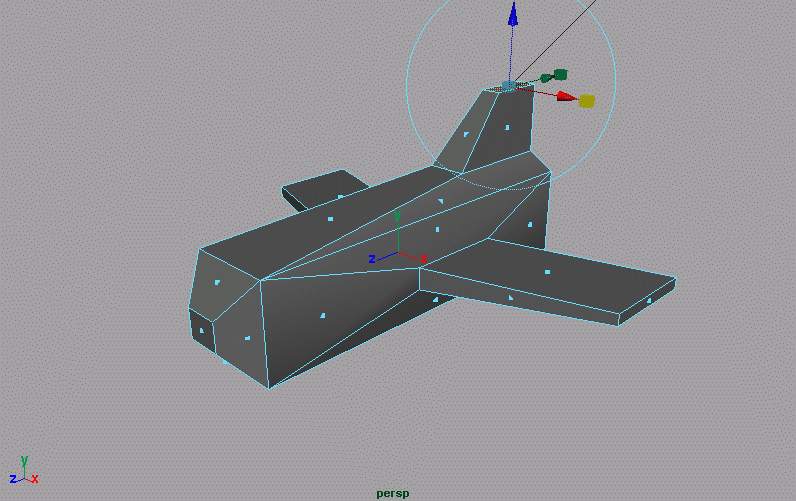 Űrhajó geometria: 
Catmull-Clark subdivision
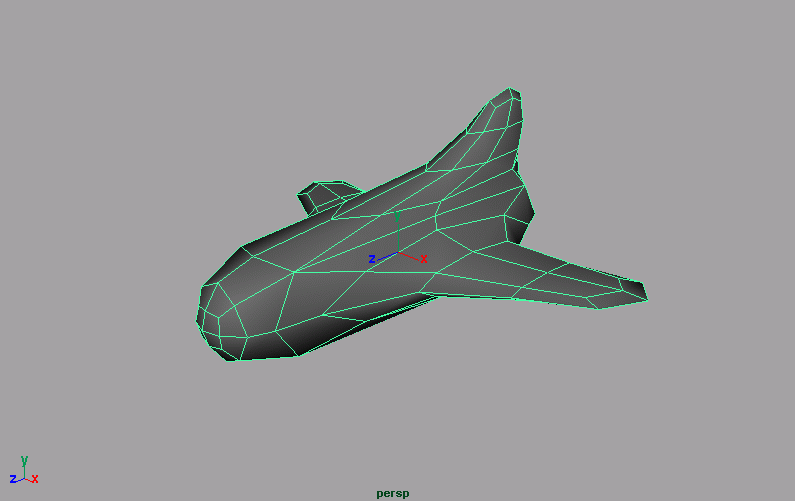 Űrhajó geometria: 
Catmull-Clark subdivision
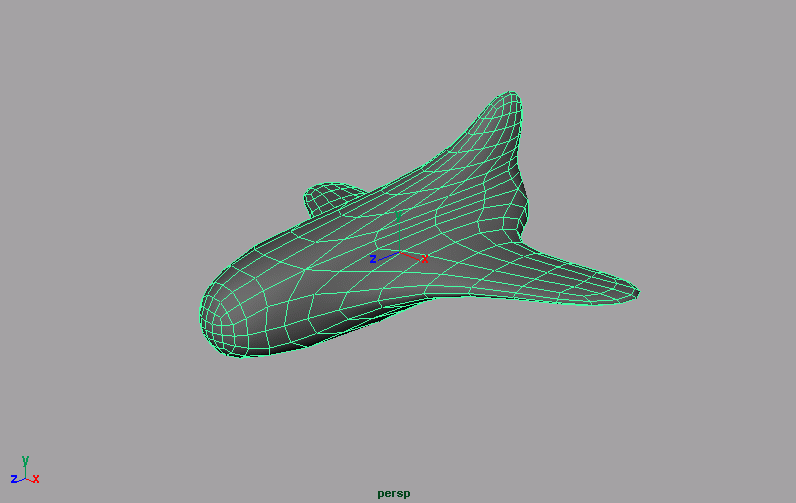 Textúrához paraméterezés
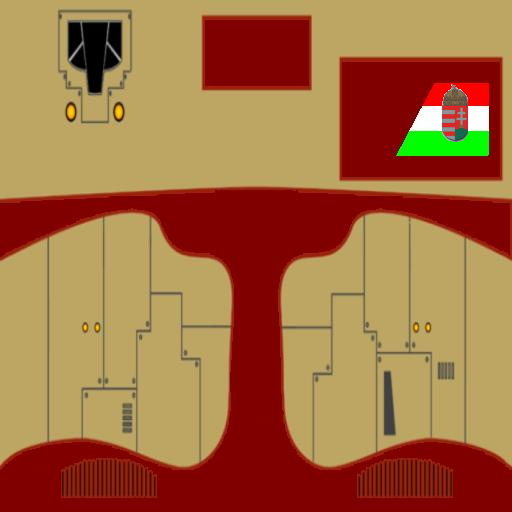 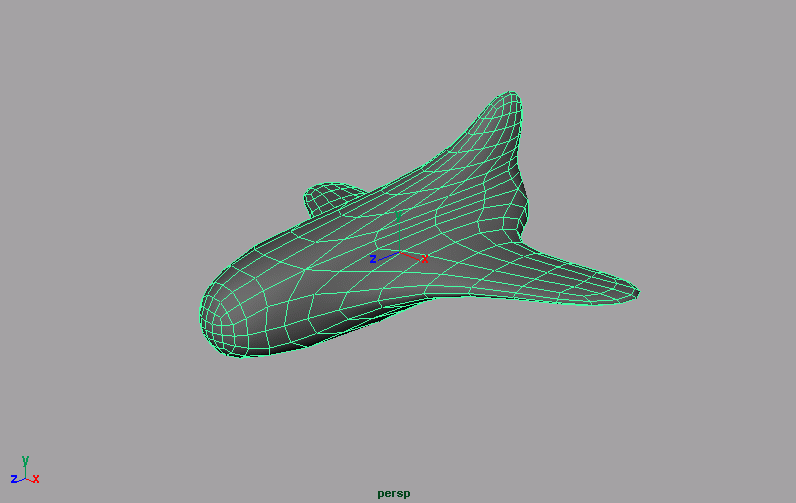 (1,1)
(0,0)
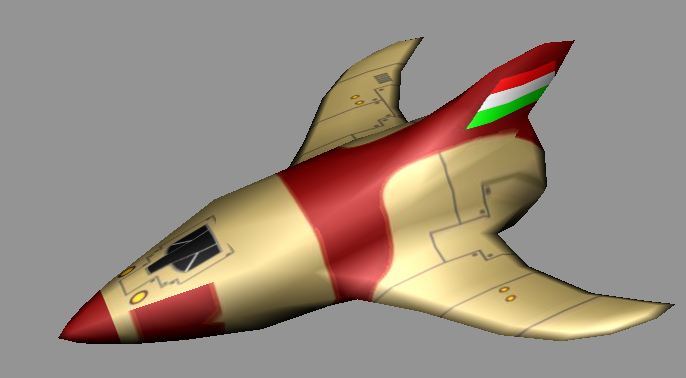 OBJ fájlformátum
v -0.708698 -0.679666 2.277417
v  0.708698 -0.679666 2.277417
v -0.735419  0.754681 2.256846
...
vt 0.510655 0.078673
vt 0.509594 0.070000
vt 0.496429 0.079059
...
vn -0.843091  0.000000 0.537771
vn -0.670151 -0.543088 0.505918
vn -0.000000 -0.783747 0.621081
…
f 65/1/1 37/2/2   62/3/3   61/4/4
f 70/8/5 45/217/6 67/218/7 66/241/8
f 75/9/9 57/10/10 72/11/11 71/12/12
...
Animate: Frenet frame + Newton 2
Ship :: Control
void Ship :: Control( float dt ) {	
   force = vec3(0, 0, 0);
   for (GameObject * obj : objects) {
	if (dynamic_cast<Planet*>(obj)) {
	



	
   	}	
   	if (dynamic_cast<Avatar*>(obj)) {




   	}
   }
}
bullet
avatar
aiming angle
avatar
Ütközésdetektálás: lassú objektumok
Probléma, ha az objektum gyors
dist = length(obj1.pos - obj2.pos)
minDist = obj1.BoundingRadius() + obj2.BoundingRadius()
if (dist < minDist) Collision!
Foton torpedó
Nagyon komplex geometria
Hasonló kinézet minden irányból
Könnyebb a képét használni
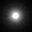 átlátszó
Ütközésdetektálás = gyors mozgás
Billboard
Egyetlen félig átlátszó textúra egy téglalapon
pos
pos
up
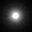 u
r
vec3 w = wEye - pos;
vec3 r = cross(w, up); 
vec3 u = cross(r, w);
r = normalize(r) * size;
u = normalize(u) * size;
pos
w
wEye
Billboard
void Bullet :: ModelingTransform(mat4& M, mat4& Minv) {
   vec3 up = vec3(0, 1, 0);
   vec3 w = state.wEye - pos;
   vec3 r = cross(w, up); 
   vec3 u = cross(r, w);
   r = normalize(r) * size;
   u = normalize(u) * size;
   M = mat4(r.x,   r.y,   r.z,   0,
            u.x,   u.y,   u.z,   0,
            0,       0,     1,   0,  // z is zero: don’t care
            pos.x, pos.y, pos.z, 1);  
   Minv = …;
}
void Bullet :: Draw(RenderState state) {
   glEnable(GL_BLEND);		// transparency
   glBlendFunc(GL_SRC_ALPHA, GL_ONE_MINUS_SRC_ALPHA); 
   GameObject::Draw(state);
   glDisable(GL_BLEND); 
}
Gyors (folytonos) ütközés detektálás
position
rel_pos = position - pos2
rel_velocity = velocity - vel2
Ray: rel_pos + rel_velocity·t

If (ray intersects bounding sphere first
     && tintersect < dt)  Collision!
velocity
vel2
pos2
Hozzá rögzítjük a koordináta rendszert
Robbanás
Nagyon komplex geometria
Hasonló kinézet minden irányból
Plakátgyűjtemény	

Részecske rendszer
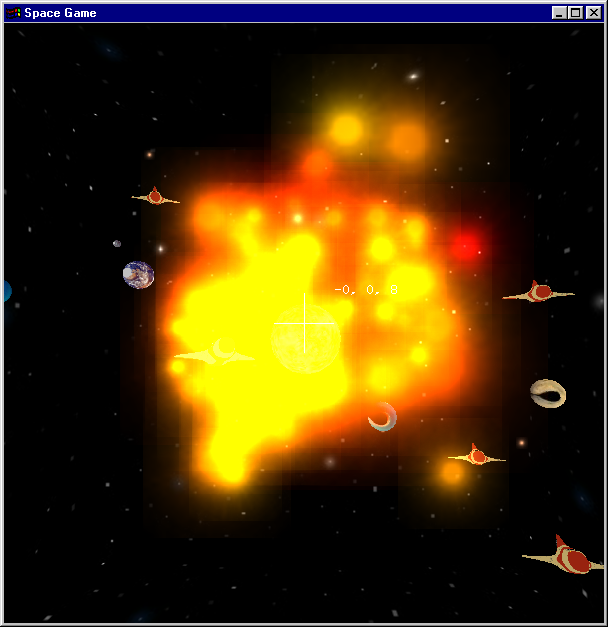 Részecske rendszerek
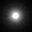 Globális erőtér
(szél fújja a füstöt)
pos:			pos += velocity * dt
velocity:		velocity += acceleration * dt
acceleration:		acceleration = force / weight

lifetime
age:			age += dt; if (age > lifetime) Kill();

size, dsize:		size += dsize * dt;
weight, dweight:	weight += dweight * dt
color, dcolor:		color += dcolor * dt
Véletlen
Kezdeti
értékek
Robbanás paraméterei
var
Rand(mean, var)
mean
pos = center;                // kezdetben fókuszált
lifetime = Rand(2, 1);
		
size = 0.001;                     // kezdetben kicsi
dsize = Rand(0.5, 0.25) / lifetime; 

velocity = Vector(Rand(0,0.4), Rand(0,0.4), Rand(0,0.4)); 
acceleration = Vector(Rand(0,1), Rand(0,1), Rand(0,1));

               // Planck törvény: sárga átlátszatlanból vörös átlátszóba
color = Color(1, Rand(0.5, 0.25), 0, 1 );
dcolor = Color(0, -0.25, 0, -1) / lifetime;
up
right
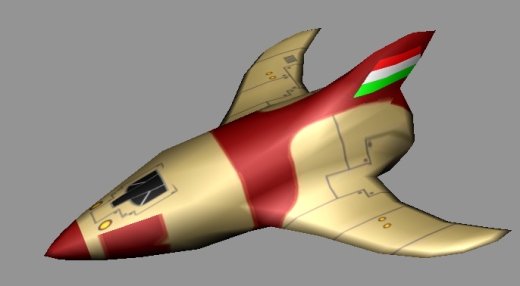 Player
head
class Player : public Avatar, public Ship { 
  void ProcInput(bool keys[]) {
     if ( keys[‘ ‘] ) // Fire! 
     	  objects.push_back(new Bullet(pos, velocity));	

             // Kormányzás: az avatár koordinátarendszerében!
     vec3 head = normalize(velocity);
     vec3 right = normalize(cross(wVup(), head));
     vec3 up = cross(head, right);

     if (keys[KEY_UP])    force -= up;
     if (keys[KEY_DOWN])  force += up;
     if (keys[KEY_LEFT])  force -= right;
     if (keys[KEY_RIGHT]) force += right;
  }
};